MirrorBox Status
Charles Sommer – Serena Ferraro – Thibaud Talon

October 21st, 2019
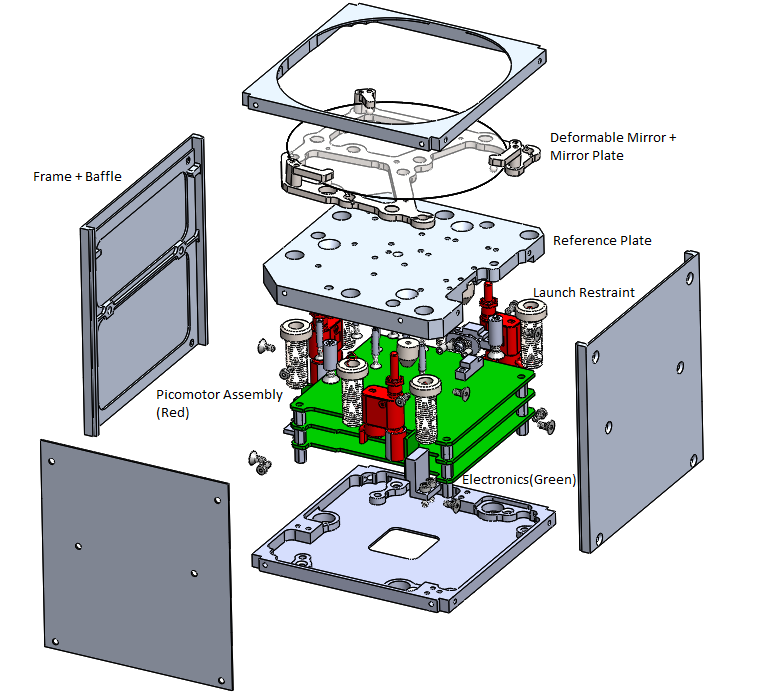 10/19/2019
2
Status
Deformable MirrorBox vibe tested with
real Carbon Fiber Mirror (CFM)
real electronics

Engineering model of electronic boards was TVAC
5 cycles of -15 to +45C

Flight electronic boards mostly soldered

Microcontroller software fully working
10/19/2019
3
Open issues and solutions
PZT of Mirror broke during vibe test
Bad assembly: too constrained and not damped enough
Need to update assembly document

Inductor broke on Microcontroller board
Will epoxy every inductors

Separation System Lid not manufactured

Microcontroller board browns-out with long wires
10/19/2019
4
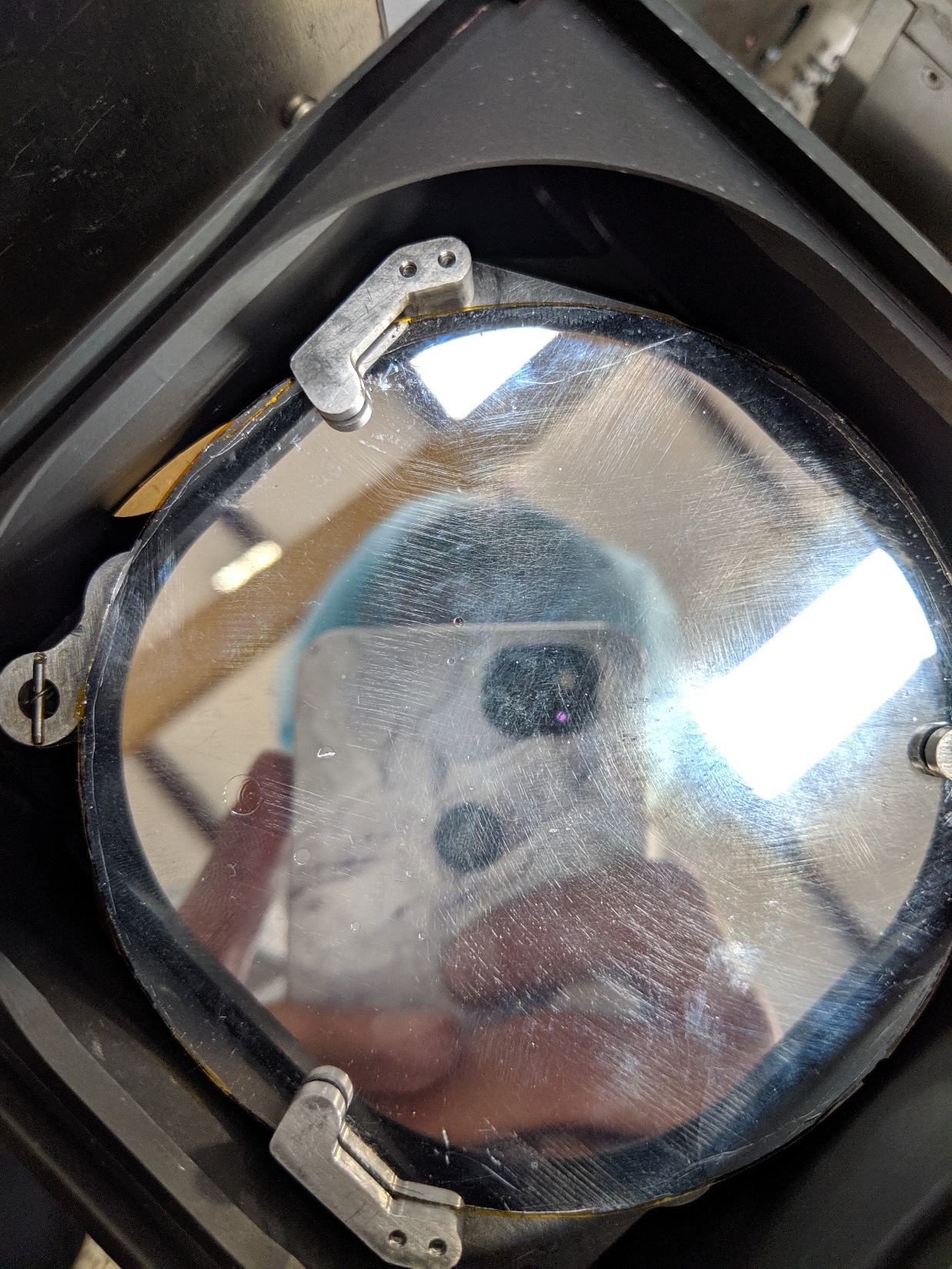 A piece of PZT broke during
Z axis sine vibe.
10/19/2019
5
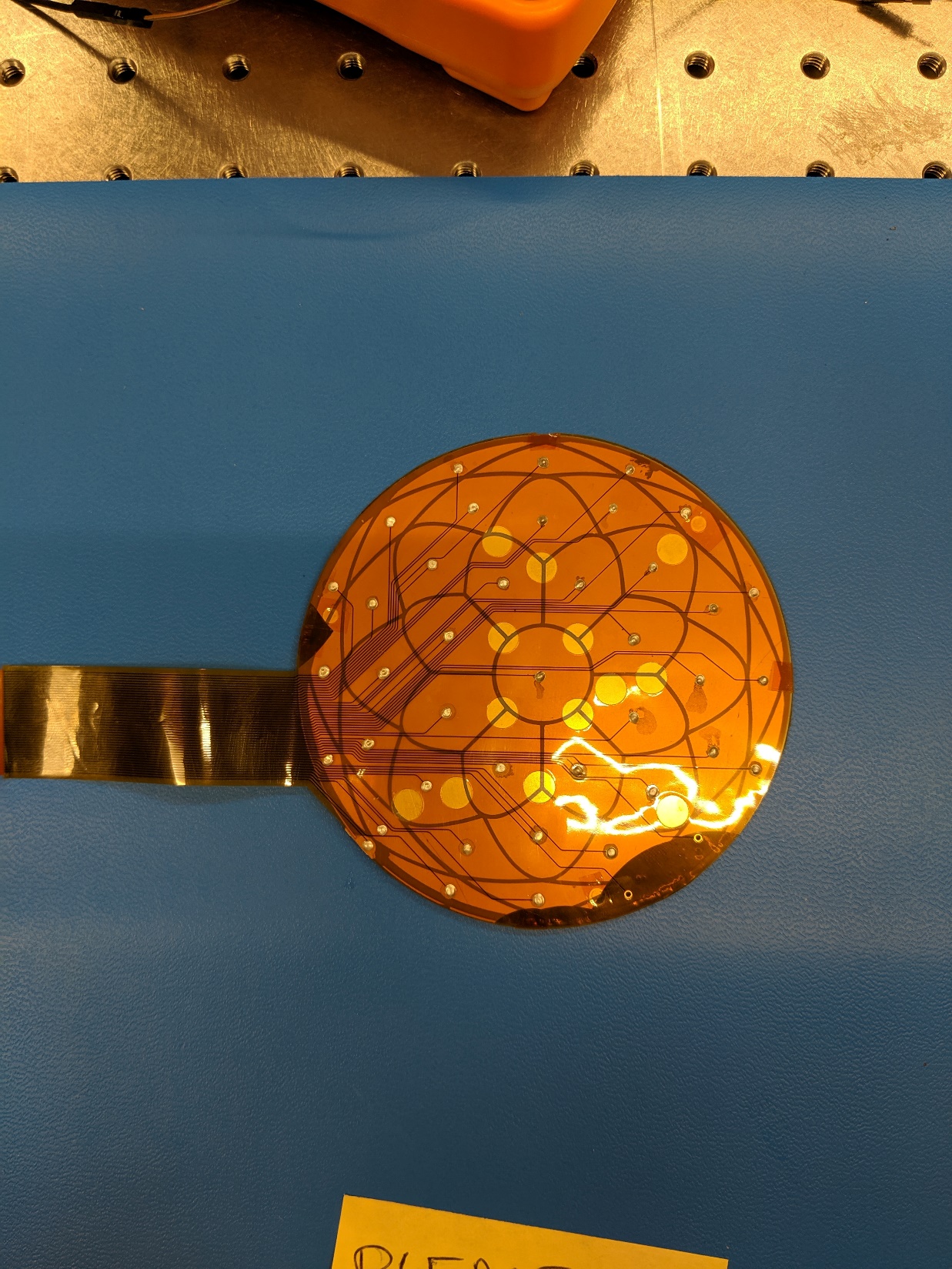 A piece was already broken
during PZT bounding (yellow).
10/19/2019
6
Forthcoming steps
Manufacture Separation System Lid

Finish wiring all Flight picomotors (for Deformable and Rigid)

TVAC one of each full Deformable and Rigid MirrorBox

Vibe test DM MirrorBox at Caltech to double check survivability

Fully assemble 2 FM Deformable MirrorBox and place them on optical table

Reassemble 2 FM Rigid MirrorBox with Flight electronics and Flight picomotors

Epoxy all Deformable and Rigid picomotors once every tests have been done
10/19/2019
7